資訊處理精明眼
第一教節
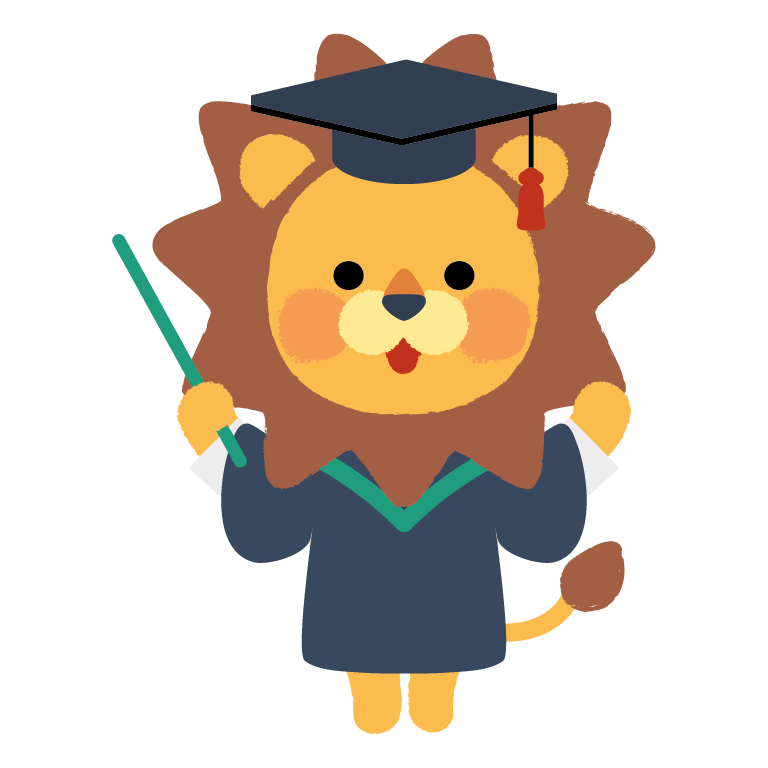 小學資訊素養學與教資源套｜適用學習年級：小一至小三
學習目標
開始注意如何安全、正確和健康地使用互聯網。
識別不同的人可能抱持不同觀點。
圖片描述
小豪舉手大喊、小聰倒地、旁邊有一個籃球……
單看一幅相片，我們能知悉他們之間發生了甚麼事情嗎？
資訊四要素
時間
地點
人物
事件
活動1
真假圖片逐個捉
真假圖片逐個捉
你認為以下哪項資料是正確的事情經過？
資料1
資料2
資料3
不知道
小結
透過利用「時、地、人、事」四要素，我們可以初步評估資訊。
如提供的資料有限，我們不宜隨便相信該資訊。
活動2
我是現場小主播
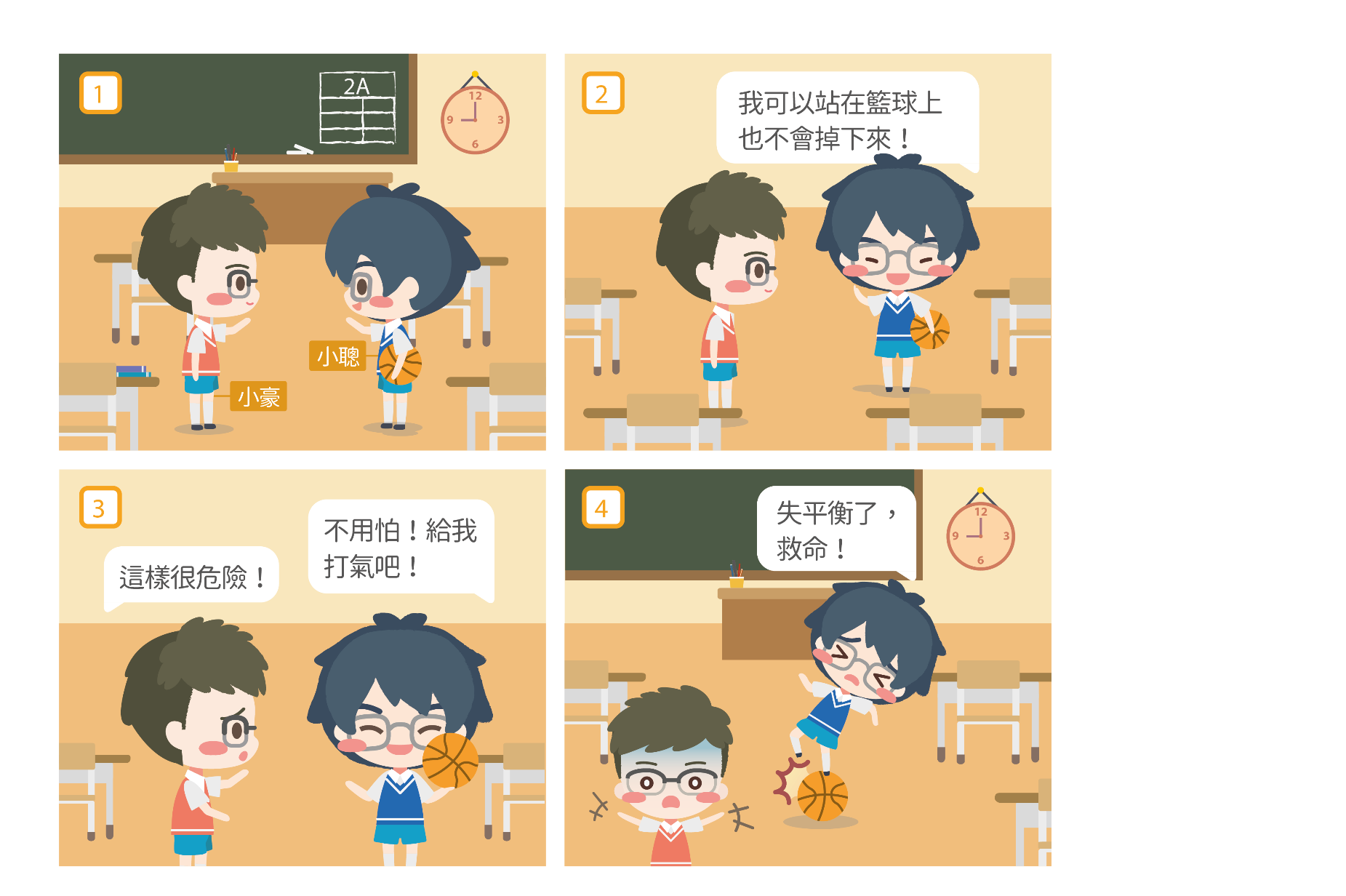 事件重演
時間：09:00
地點：2A班課室
人物：小豪、小聰
事件：小聰站在籃球上，               失了平衡，跌在地            上。
小結
評估資訊的真確性時，我們應考慮資訊是否完整。
總結
透過利用「時、地、人、事」四要素，我們可以初步評估資訊。
評估資訊的真確性時，我們應考慮資訊是否完整，並從多角度思考。
課後延伸活動
小故事．考眼光
小故事．考眼光
標題1：小聰欺負莉莉，把她的水樽扔了在地上。
標題2：小聰不小心弄跌了莉莉的水樽。
哪個標題的可信度較高？
完成工作紙。